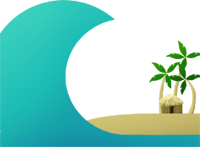 This is a happy  island community.

Count organisms and determine phenotype frequencies for thepopulations.
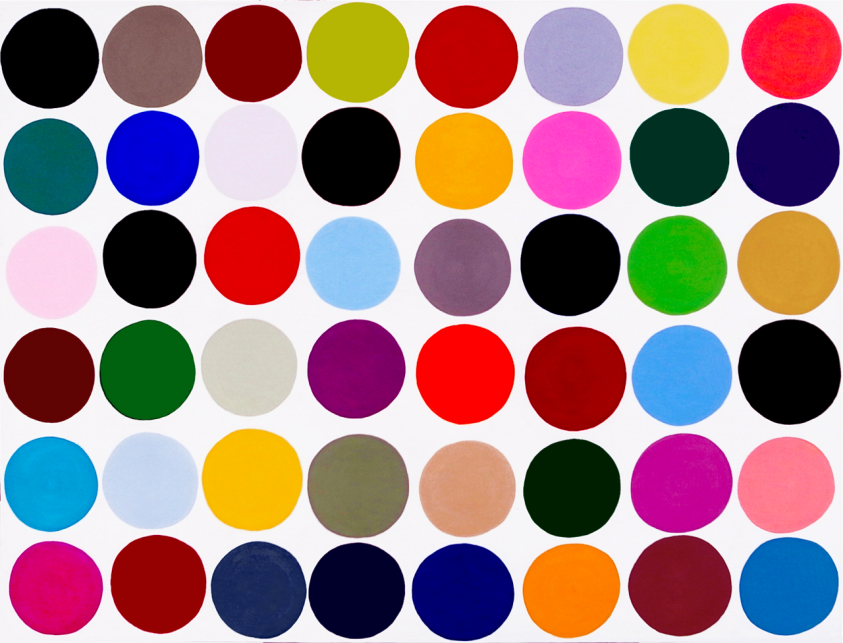 http://3.bp.blogspot.com/-EwASyC3nFIU/Txh4guyfSKI/AAAAAAAAPig/SUyMmCetJX4/s1600/3.+Jessica+Snow%252CDot..dot..dot..%252848%2529%252C+2011%252C+acrylic+on+panel%252C18x24.png
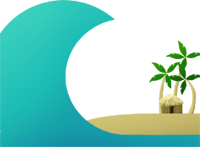 Position your organisms as they go about their day.

Are they birds that fly around looking for food?Do they stay in a herd or family group?Do they set up a territory?Predators and prey?Migrate seasonally?
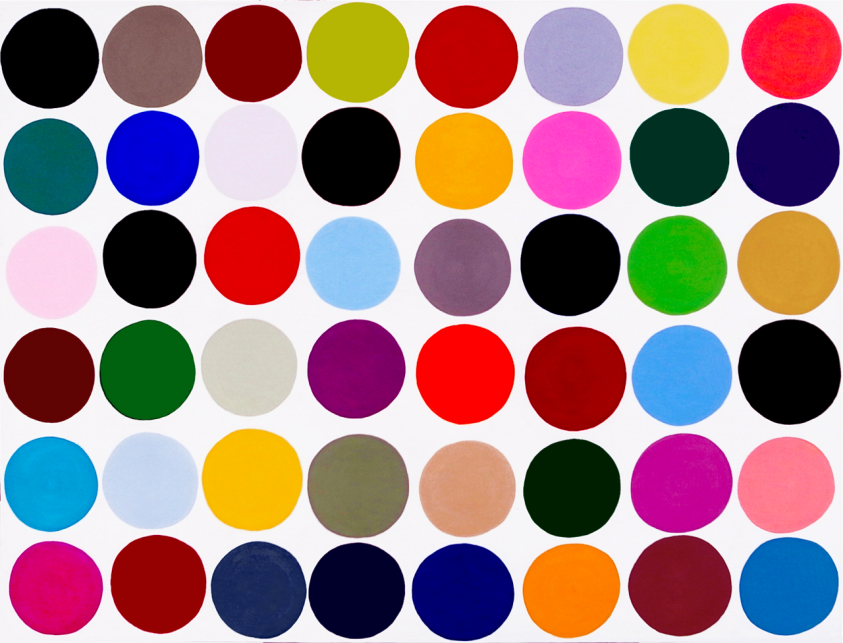 http://3.bp.blogspot.com/-EwASyC3nFIU/Txh4guyfSKI/AAAAAAAAPig/SUyMmCetJX4/s1600/3.+Jessica+Snow%252CDot..dot..dot..%252848%2529%252C+2011%252C+acrylic+on+panel%252C18x24.png
20 organisms closest to “south side of island” are washed away  in a tidal wave.
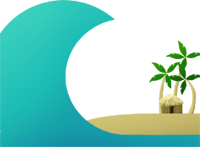 http://www2.arnes.si/~dkrape/tidalwave.gif